Республика римских граждан
Анисимова  И.В., учитель истории и обществознания
Найдите фактические ошибки в тексте и исправьте их. 

      Город Рим возник на берегу реки Тигр в Италии. Италия располагалась на Балканском полуострове.  Несмотря на холодный климат, недостаток пастбищ и плодородных земель, в Италии развивалось сельское хозяйство.
3. Завершите предложения.

А) Племя, некогда жившее по левому берегу Тибра ___________.

Б) По преданию, основатели Рима __________.

В) По преданию, первый царь Рима _________.
4. Вставьте пропущенные слова и цифры в предложения.

А) В управлении древнейшим Римом принимали участие только _____________.

Б) Старейшины родов заседали в совете, который назывался _____________.

В) По легендам, Римом правили один за другим ___ царей, последнего из которых звали __________________.
Консул – высшее должностное лицо в Древнем Риме.
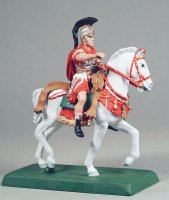 избирались на год;
  по именам консулов римляне называли год;
 руководили всеми делами в государстве;
 командовали армией
 имели высшую военную власть – империй;
 созывали Народное собрание .
Народные трибуны – должностные лица, защищавшие  плебеев.
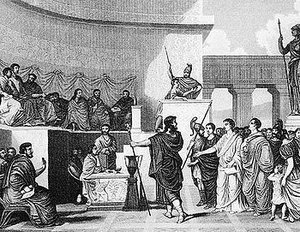 Народные трибуны избирались из числа плебеев;
 личность народного трибуна была неприкосновенной;
 трибуны были призваны защищать плебеев от произвола патрициев;
 трибуны могли налагать запрет – вето.
Вето – от латинского  «налагаю запрет», «запрещаю».
Римский Сенат
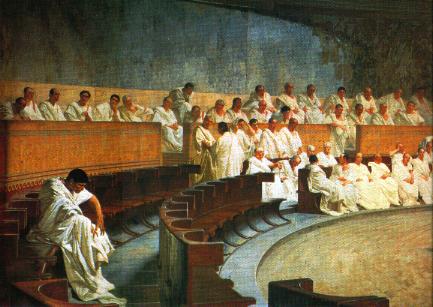 контролировал казну;
 осуществлял внешнюю политику;
 руководил ходом военных действий;
 законы не принимались без одобрения Сената;
 перед Сенатом отчитывались о своей деятельности все выборные должностные лица.
Римская армия
Легион – крупная войсковая единица; в разное время насчитывал от 4 до 10  тысяч воинов.
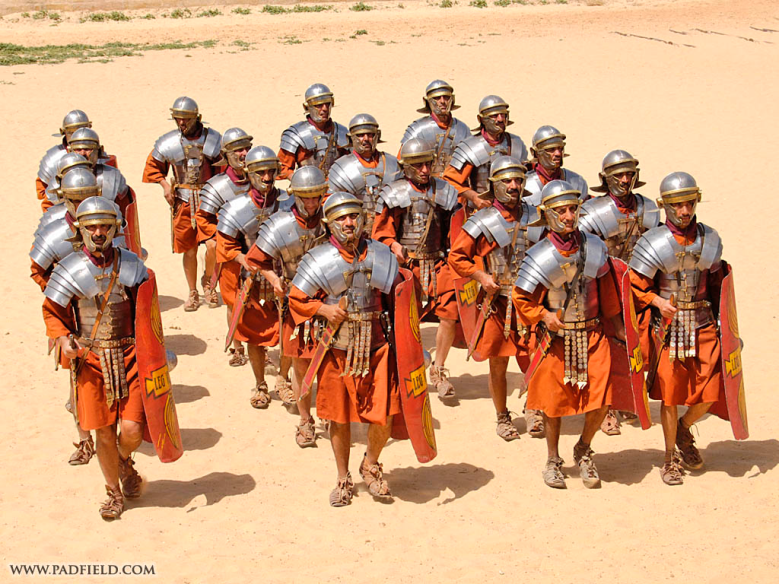 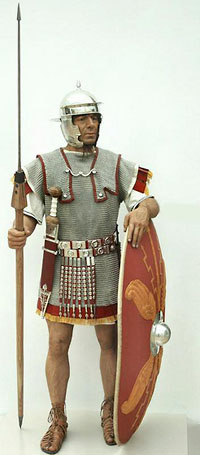 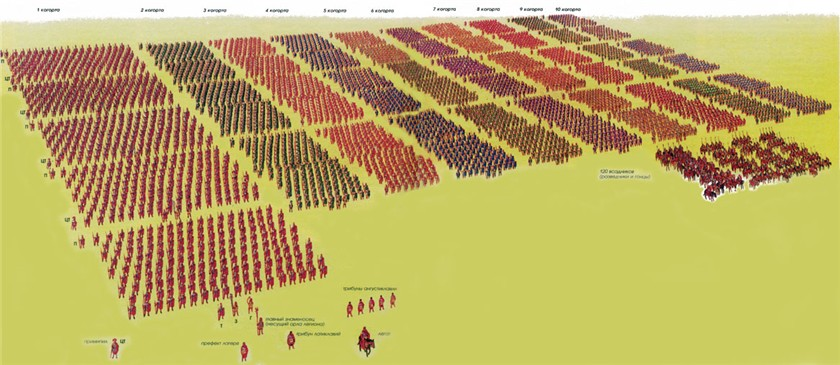